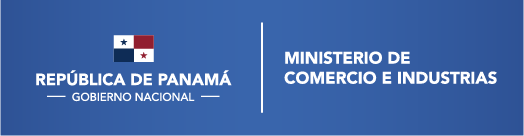 EXPORTACIONES DE PANAMÁ
Indicadores Económicos Contraloría General de la República Enero - Octubre2018 - 2019
Elaborado por: Dirección Nacional de Exportaciones
Departamento de Análisis Comercial y Económico
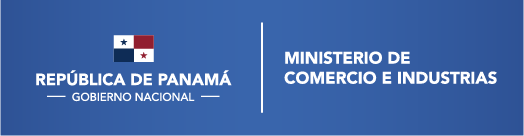 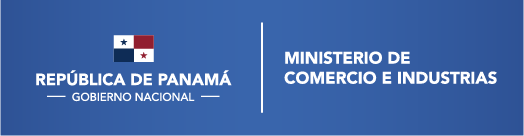 Total de ExportacionesEnero - Octubre 2015 - 2019(en millones de USD)
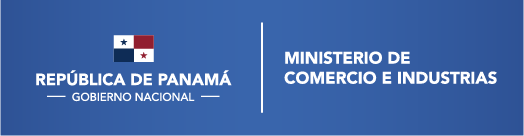 Fuente: Contraloría General de la República
Elaborado por: Dirección Nacional de Exportaciones-Departamento de Análisis Comercial y Económico
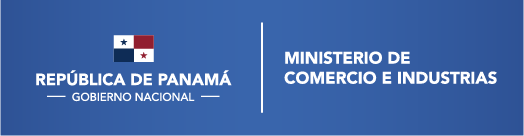 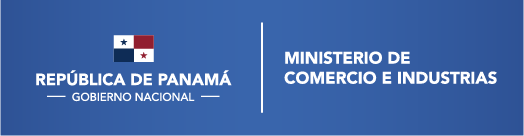 Principales productos exportados Positivos Enero -  Octubre 2018-2019( Millones de dólares)
US$ 12.3 
Sandía
US$ 65.2
Harina y aceite de pescado
US$ 22.4
Carne de ganado bovino
US$ 25.8
Café
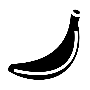 US$ 114
Banano
+26.6%
-43.6%
+110.5%
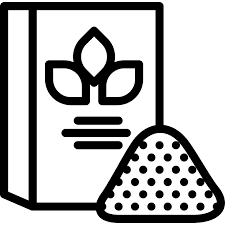 0.0%
-50.0%
+1.8%
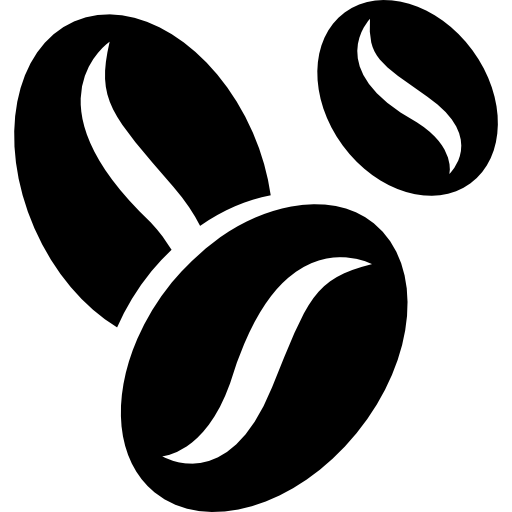 +19.3%
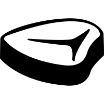 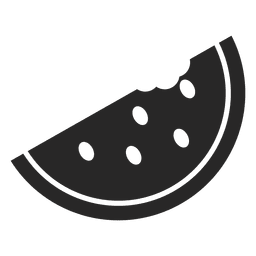 Fuente: Contraloría General de la República
Elaborado por: Dirección Nacional de Exportaciones-Departamento de Análisis Comercial y Económico
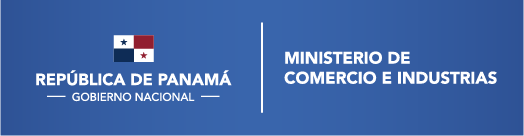 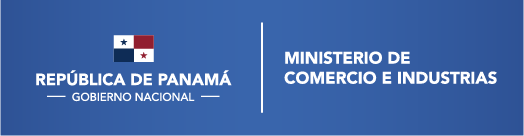 Principales productos exportados NegativosEnero -  Octubre 2018-2019( Millones de dólares)
-50.0%
US$ 45.4
Desperdicios de acero, cobre y aluminio
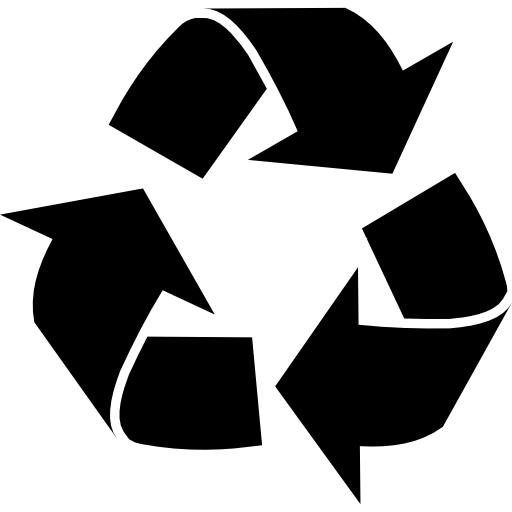 -61.4%
-43.6%
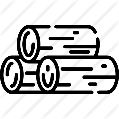 US$ 42
Madera
U.S$ 39.3
Pescado y filete de pescado
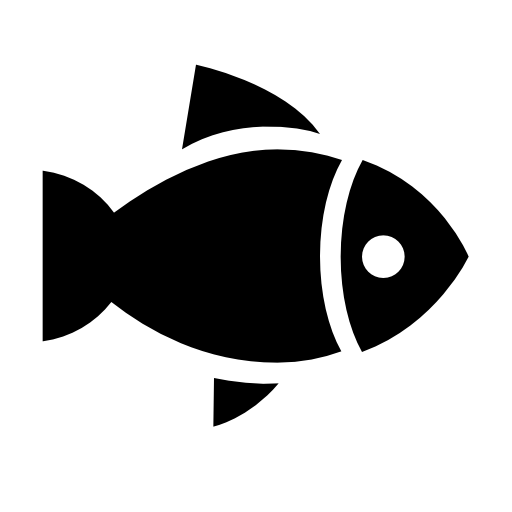 U.S$ 26.6
Camarón
U.S$ 23.8
Azúcar sin refinar
U.S$ 8.7
Piña
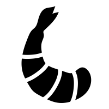 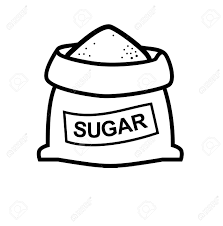 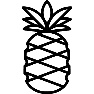 Fuente: Contraloría General de la República
Elaborado por: Dirección Nacional de Exportaciones-Departamento de Análisis Comercial y Económico
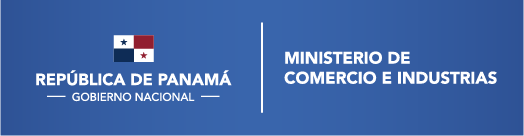 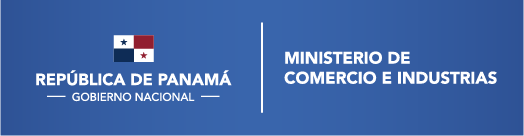 Exportaciones de Panamá – Principales productos (PP) Enero – Octubre 2019( Millones de dólares)
EXP. Total  610.69
PP.  355.80  (58.2%)
Banano 114.37
Madera en bruto 42.04
Desperdicios de acero, cobre y aluminio 45.38
Harina y aceite de pescado 65.22
Pescado y filete de pescado 39.27
Azúcar sin refinar  23.75
Café 25.77
Fuente: Contraloría General de la República
Elaborado por: Dirección Nacional de Exportaciones-Departamento de Análisis Comercial y Económico
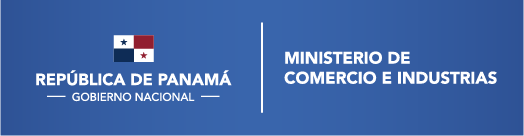 Exportaciones de Panamá  Enero – Octubre 2019( Millones de dólares)
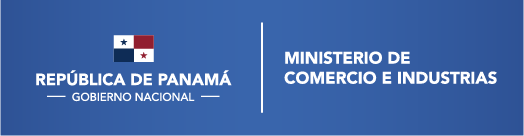 Desempeño sobre el total De las exportaciones % (2018)
Desempeño sobre el total De las exportaciones % (2019)
47.85%
45.05%
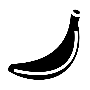 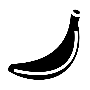 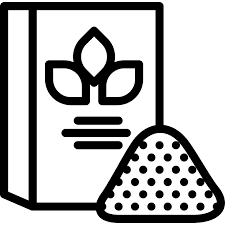 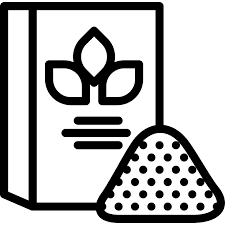 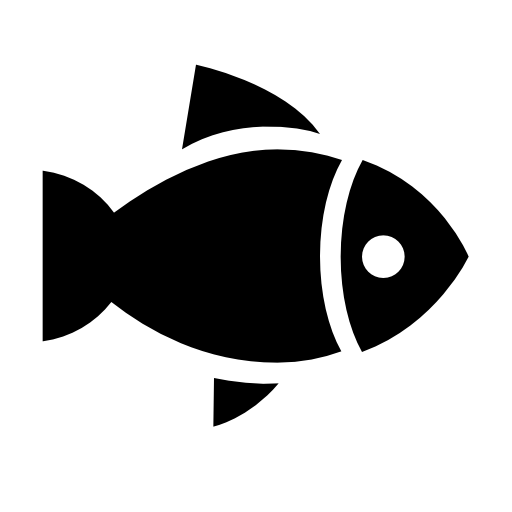 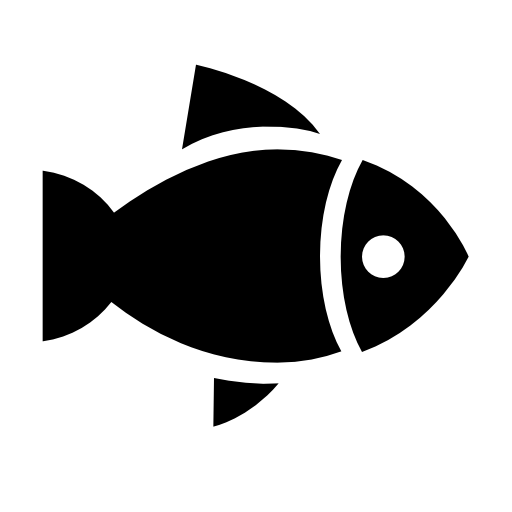 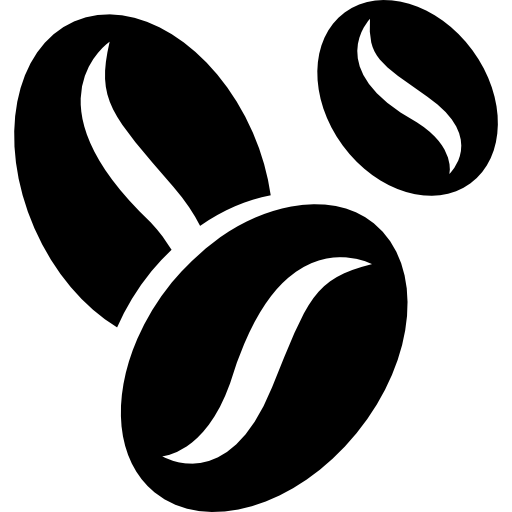 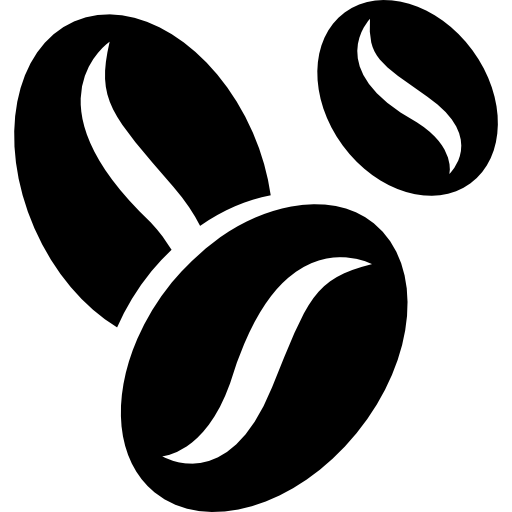 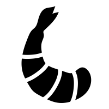 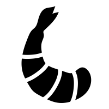 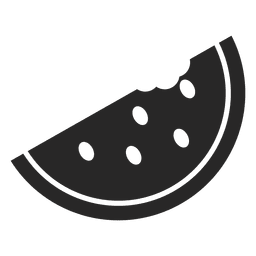 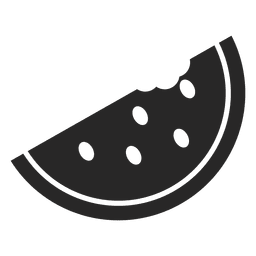 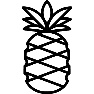 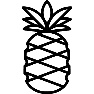 Fuente: Contraloría General de la República
Elaborado por: Dirección Nacional de Exportaciones-Departamento de Análisis Comercial y Económico